RIMSKA VOJSKA
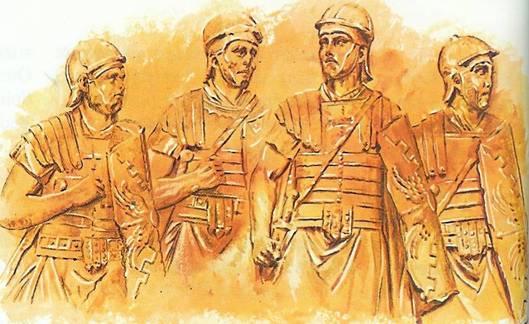 VOJSKA U DOBA REPUBLIKE
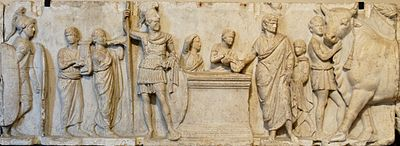 http://en.wikipedia.org/wiki/Roman_army_of_the_mid-Republic
Oltar Gneja Domicija Ahenobarba, c. 122 pr.Kr.
Legionarius = vojnik, pripadnik legije (onaj koji je sakupljen) 
Vojnu obavezu imaju svi zdravi, od 17. do 60.g. života 
do 46. iuniores, stariji seniores 
ne preniski, ali ni previsoki
Podijeljeni su u razrede
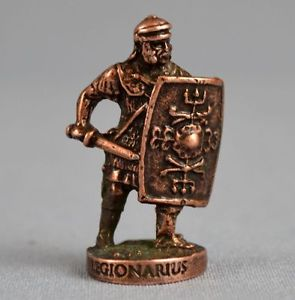 [Speaker Notes: iunior could legally be required to serve a maximum of sixteen years in the legions and a maximum of six years consecutively]
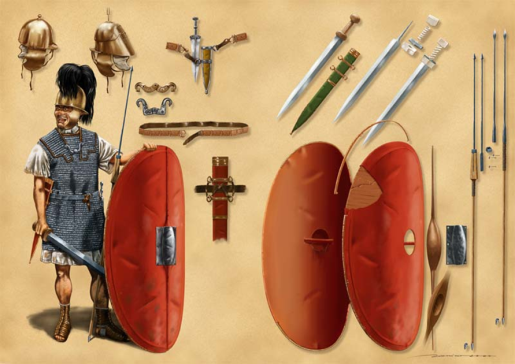 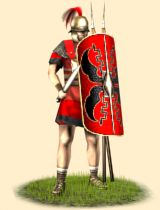 http://www.angelfire.com/empire2/unkemptgoose/Romans.html
Razredi
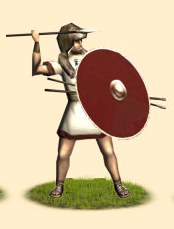 http://www.desura.com/groups/ancient-weapon-lovers-group/images/roman-princeps
Hastati – najmlađi, imaju kacigu, štit, oklop, kratki mač i dva laka koplja
Principes – zrele dobi, naoružanje jednako hastatima
Triarii – najstariji, imaju dugo koplje, bore se samo u najtežim prilikama
Velites – mladi i siromašni, nemaju oklop, imaju lagano koplje
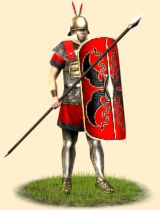 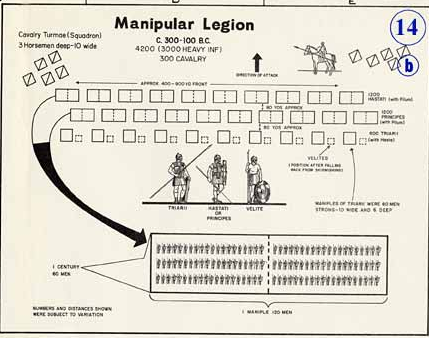 http://pages.uoregon.edu/klio/maps/rr/legion_evolution.jpg
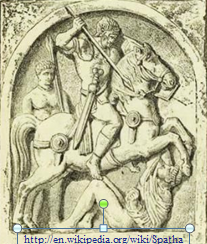 Jedinice
Manipul (manipulus)= taktička jedinica, sačinjavaju ga 2 centurije (= 200 ljudi)
omjer je c. 150 teških oružanika na 50 lakih
Turma (turma) = odio konjanika
svaka ima 30 ljudi raspoređenih u 3 dekurije
Legija
Legio; 4200 – 5000 ljudi, ukupno ih je 4
= 10 manipula hastata + 10 manipula principa + 10 manipula trijarija 
	+ 10 turmi konjanika 
								Na krilima (alae) su još čete
								saveznika (socii) s 30 
								manipula i 30 turmi
Zapovjedništvo
Vrhovni je zapovjednik konzul, za pomoćnike mu senat postavlja legate
Vođe legije su 6 vojnih tribuna (tribuni militum) 
svaka 2 mjeseca dvojica
Manipulima zapovijeda izborni centurion, a centurijama imenovani centurion 
najugledniji je centurio primipilus
Saveznicima zapovijeda praefectus socium
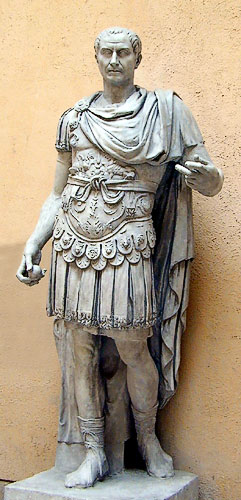 http://www.vroma.org/images/mcmanus_images/caesarstatue_cast.jpg
VOJSKA U DOBA CEZARA
Vojsku je Gaj Marije učinio plaćeničkom i stalnom 
služba je trajala 16, od August 20 godina 
+ 5 za „pozvane” (rezerva)
vojnik sam plaća opremu i sprovod
Razredi su ukinuti, u svakoj kohorti ima po jedan manipul trijarija, hastata i principa
svi imaju teško oružje i lako koplje 
nema više velita
(Cezarova) legija
6000 ljudi 
1 legija = 10 kohorti = 30 manipula = 60 centurija = 600 kontubernija (contubernium)
Na svaku legiju dolazi oko 1000 konjanika
obično Gali ili Germani
					Legije počinju
					dobivati brojeve 
					i imena
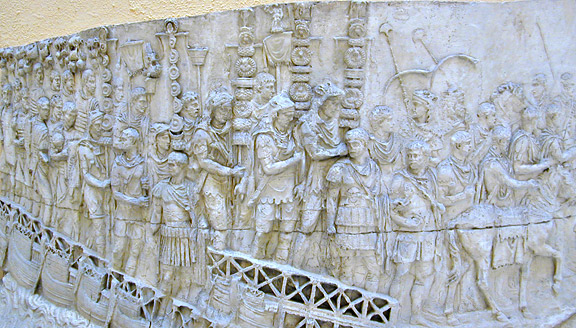 http://www.vroma.org/~bmcmanus/romanarmy.html
[Speaker Notes: = 8 contubernales. Ten contubernia, each led by a decanus, were grouped into a centuria of 100 men (eighty legionaries plus twenty support staff)]
VOJSKA U DOBA CARSTVA
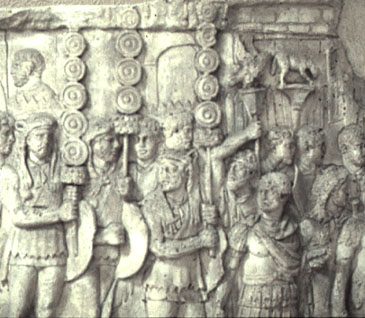 http://dismanibus156.files.wordpress.com/2008/02/standardbearers.jpg
I.Germanica (Bonn)
I. Italica (Italija)
II. Augusta (Gloucester)
II. Gallica (Karpati)
III. Augusta (Tunis)
III. Cyrenaica (Aleksandrija)
IIII. Macedonia (Mainz)
IIII. Scythica (Sirija)
V. Alaudae (Benelux)
V. Macedonia (Judeja)
VI. Victrix (Španjolska)
VI. Ferrata (Antiohija)
VII. Claudia (Bugarska)
VIII. Augusta (Srbija)
28 legija (68.g.A.D.)
IX. Hispana (Lincoln)
X. Gemina (Bratislava)
X. Fretensis (Judeja)
XI. Claudia (Sl.Brod)
XII.Fulminata (Antiohija)
XIII. Gemina (Budimpešta)
XIV. Gemina (Lyon)
XV. Apollinaris (Judeja)
XV.Primigenia (Benelux)
XVI. Gallica (Neuss)
XX.Valeria Victrix (Shrewsbury)
XXI. Rapax (Windisch)
XXII.Deioteriana (Alex.)
XXII.Primigenia (Mainz)
Ustroj legije je kao u doba Cezara, ali postoje odjeli veterana (veterani):
vojnici koji su odslužili 20 godina, ali sada imaju počasno mjesto i jedina im je dužnost borba 
To su u doba republike bili evocati
Pojavile su se pretorijanske kohorte (cohortes praetori(an)ae) 
najviše njih 10 s po 500 ljudi = careva osobna straža (prvi je to imao Scipion Emilijan)
Plaća im je oko 3x veća od legionarske, služba kraća, dobivaju i nagrade (donativum)
Novosti
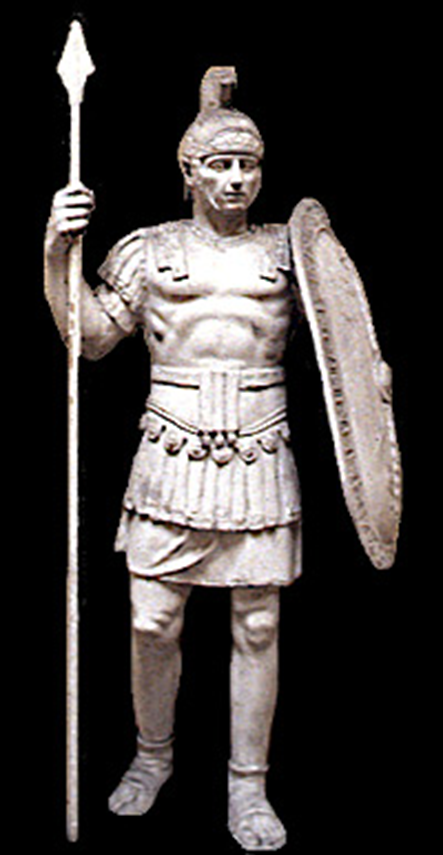 http://www.vroma.org/images/mcmanus_images/praetorian.jpg
http://www.romanoimpero.com/2011/03/vigiles-romani.html
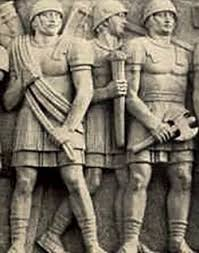 August je ustanovio i 3 
    (kasnije 4) gradske kohorte 
    (cohortes urbanae) 
njima zapovijeda praefectus urbi 
služe kao gradska počasna straža za senatore
Tu je i 7 cohortes vigilum s po 1000 ljudi 
noćna straža (protiv požara i sl.)
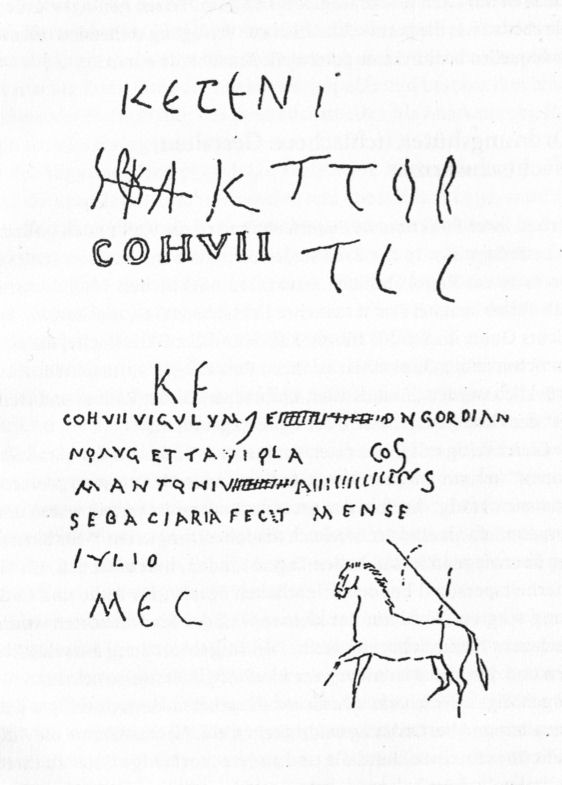 http://en.wikipedia.org/wiki/Vigiles#mediaviewer/File:Graffito_Vigiles_Trans_Tiberim.jpg
ŽIVOT U VOJSCI
[Speaker Notes: Grafit iz stražarnice 7. kohorte rimskih vigiles (vatrogasaca), Trans Tiberim.
Sebaciarii su noćna straža protiv požara
CIL VI 3020 = CIL VI 37247: Coh(ors) VII vigulum )(centuria) Flam(ini?) d(omino) n(ostro) Gordian/{n}o Aug(usto) et T(ito) Aviola co(n)s(ulibus)/ M(arcus) Antonius Alfius/ sebaciaria fecit mens< e = I >/ Iulio // Keteni / ) (centuria) BATTOR / coh(ors) VII / KE // MEC / MARSE )(centuria) AHE
A Marcus Antonius tells us that he has provided for the lighting (sebaciaria = lojanice) in the guard room
Karl-Wilhelm Weeber; Nachtleben im alten Rom. Wissenschaftliche Buchgesellschaft, Darmstadt 2004. S. 14
Keteni = Kettins u Škotskoj?]
Novačenje (dilectus) vrše konzuli / carski činovnici na Kapitoliju svake godine 
Nakon upisa polaže se zakletva (sacramentum), obnavljana svake godine
Časni otpust donosi nagradu u novcu ili, kasnije češće, zemlji (centuria) 
Vojnik se u početku nije smio ženiti, kasnije se ustalilo da vojnikova djeca rođena u braku odmah dobivaju građansko pravo 
inače “negrađani” dobivaju građansko pravo po 
isteku službe - diploma
Diploma iz Slavonskog Broda, 1.st.A.D.: Likaju, Birsovom sinu, iz Marsunije, veteranu mizenske flotegrađansko pravo za njega i potomke; pravo zakonitog braka
[Speaker Notes: https://m.sbplus.hr/kultura/povijest/likaj_birsov_sin_iz_marsvnniae.aspx?fbclid=IwAR3hWToKnA_Q5Ui7_fQkmNNAUDOsSsBXRbg27u3jtt8u4-V5besnHYDGskQ#.YXwcUp5ByM8]
http://www.novaroma.org/nr/Roman_Times_Quarterly/2008.1
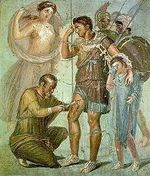 Zbrinjavanje
Rimski doktori (kirurzi) poznaju lijekove protiv raznih bolesti i miješaju ih s medom
Znaju namjestiti slomljene kosti, izvaditi mandule i amputirati udove
	ALI ne poznaju anesteziju
Oprema
kaciga (cassis = metalna, galea = kožna) 
štit (scutum; drven, presvučen kožom i okovan mjeđu s ispupčenjem) 
oklop (lorica; od metalnih traka ili karika) 
koplje 
pilum = lako, s dugim 
metalnim šiljkom koji se odlomi 
pri udarcu
hasta = teško
mač (gladius; s vremenom se skratio 
	i zašiljio) 
bodež (pugio)
lukovi i strijele pripadaju pomoćnim 
	četama 
praćke nose siromašni
Odjeća
Sagum =  ratna kabanica, četverokutna, kopča se na desnom ramenu
paludamentum = ratna grimizna kabanica za vojskovođe 	
Caligae = kožne sandale ili cipele pletene od remenja sa željeznim čavlima na potplatima
Braccae = hlače, zbog praktičnosti preuzete od sjevernjačkih naroda
Prtljaga
U svežnju (sarcina) nosi se hrana i oruđe 
vasa: pila, lopata, motika, strugač trave, kuhinjsko suđe
Tešku prtljagu (impedimenta) nose tovarne životinje, na koje paze posebni poslužitelji
Znakovi: 
orlovi (aquilae, znak legije) 
oznake (signa, znakovi manipula) 
zastave (vexilla; znak konjanika)
Vježbe
Marširanje – 30ak km dnevno 
pod opremom; pola korakom, pola trkom
Bacanje kamenja, plivanje
Jahanje 
skočiti na konja i s njega pod opremom
bez stremena, a dugo i bez sedla
Izgradnja logora 
logor se na putu dizao svaki dan, a spremao unutar tri znaka trube
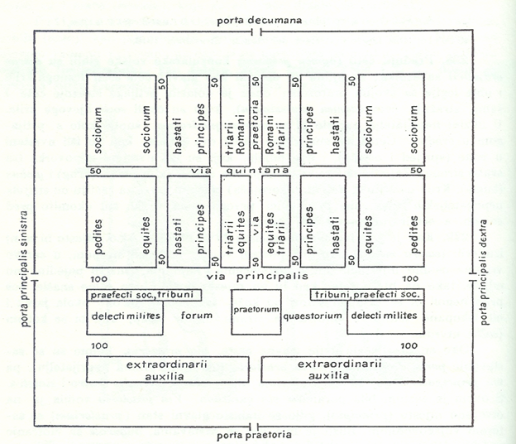 Plan logora
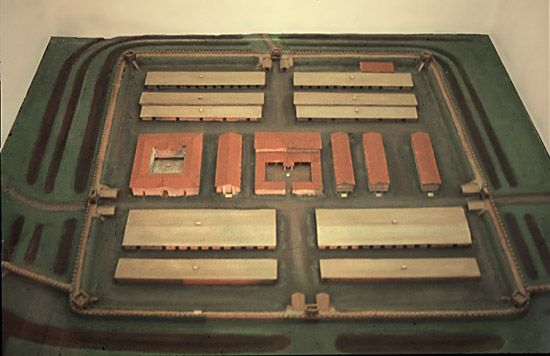 http://www.romanum.historicus.pl/oboz_rzymski.html
Dioklecijanova palača u Splitu
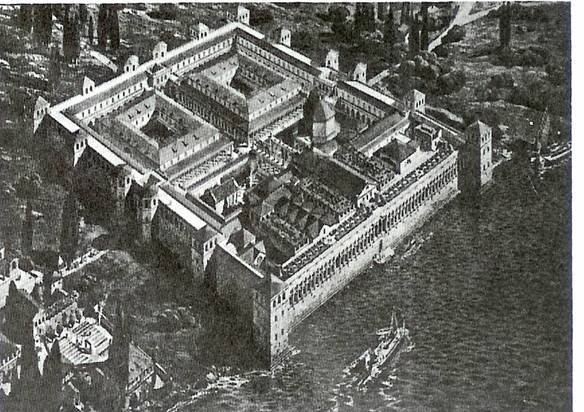 Uobičajeni zadaci vojnika
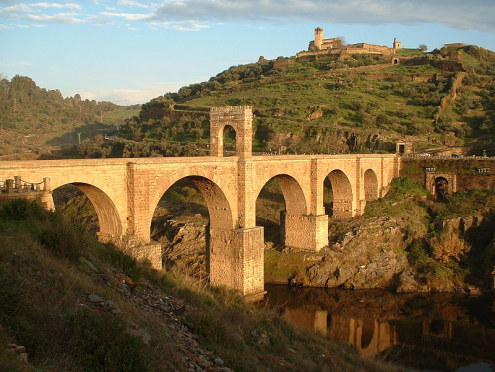 http://en.wikipedia.org/wiki/File:Bridge_Alcantara.JPG
Izgradnja mostova: 
drveni most preko 500m 
široke i 8m duboke Rajne 
kod Koblenza (Cezar) 
kameni, 1500m dugačak i 50m visok na Dunavu u Daciji (Trajan), mnogi se još koriste
Izgradnja cesta: 
u 4 sloja s odvodnim jarcima, 
široke 5-6m 
i na najnepristupačnijim mjestima
i danas u upotrebi
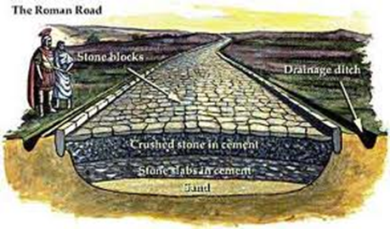 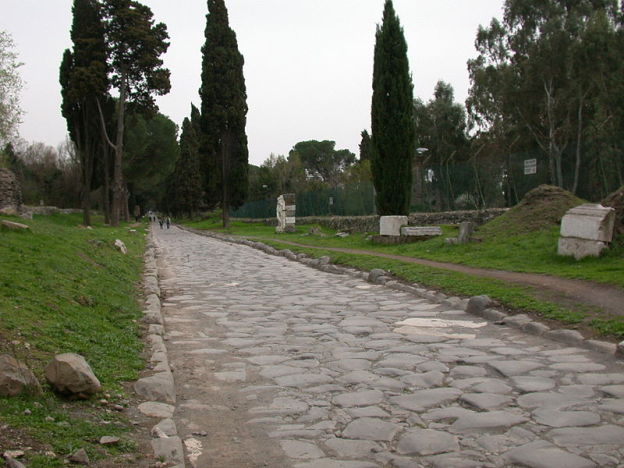 http://commons.wikimedia.org/wiki/File:RomaViaAppiaAntica03.JPG
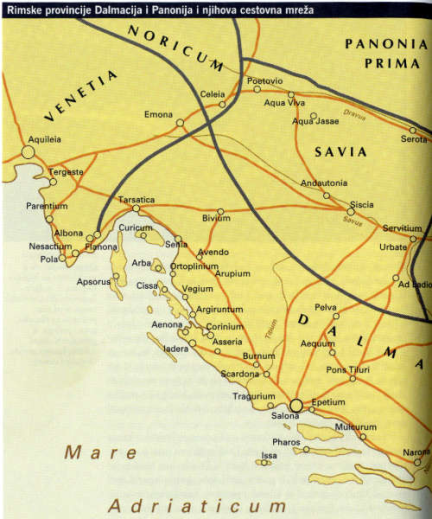 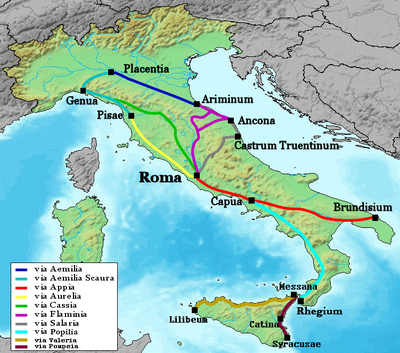 http://www.vrilo-mudrosti.hr/karte/karte-rimske%20ceste.htm
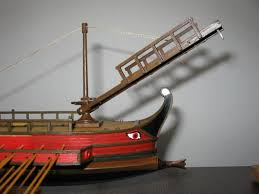 http://www.livius.org/cn-cs/corvus/corvus.html
Bitka - more
Brodove su naučili graditi od Kartažana 
tek u punskim ratovima razvili mornaricu, prvu stalnu ustanovio je August 
od Ilira pokupili naves Liburnae, brze bireme
Različiti po broju reda vesala: bireme, trireme, kvadrireme i kvinkvereme 
300 veslača i 120 vojnika, trijerarh = centurion
Nikad nisu imali pomorsku taktiku: 
corvus (kuka, sredstvo za prebacivanje na neprijateljski brod)
Bitka - opsada
Opsadne sprave: 
							- nasip (agger) i jarak (fossa)
							- zakloni (od štitova do tornjeva)

ovan (aries)
strojevi za strijeljanje (tormenta): 
catapultae = bacaju kamenje i sl. u luku
ballistae = veliki lukovi za vodoravno izbacivanje kopalja
onager, scorpio (slično, ali manje)
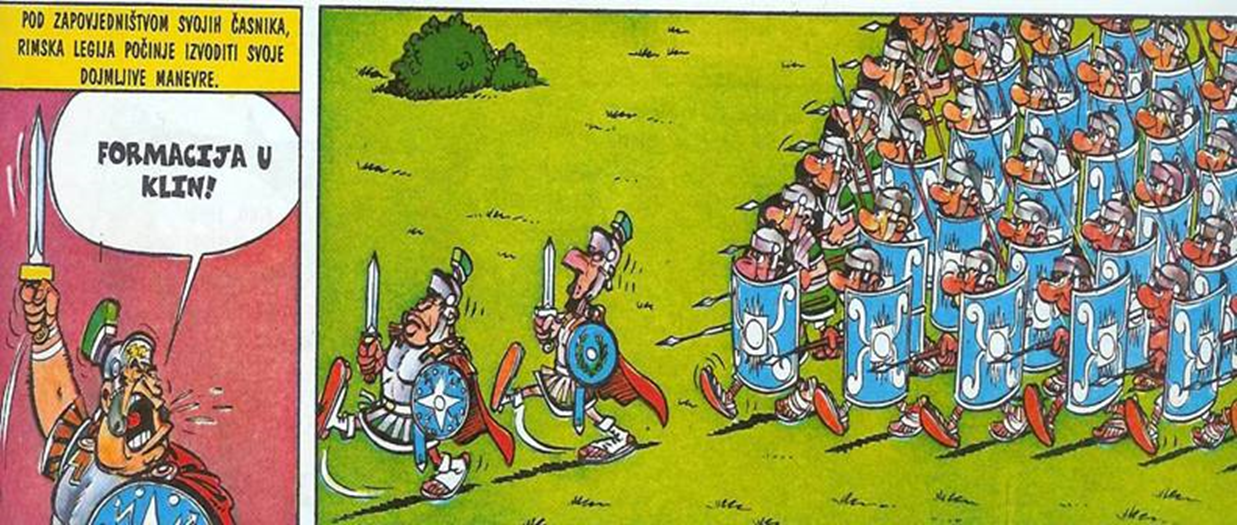 Postrojavanje
Bojni red: tr.	-	-	-	-	-
			pr. -	     -	     -        -       -  
			ha.	-	-	-	-	-	
Poreci: cuneus (klin)
	orbis (krug)
		testudo (kornjača)
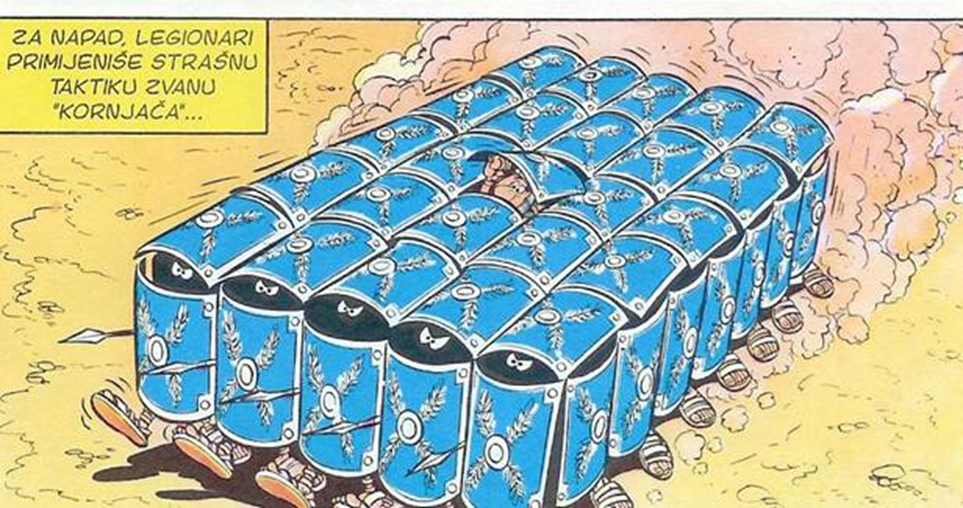 ZLOČIN
Lijenost
Spavanje na dužnosti 
Bijeg iz borbe
Ugrožavanje jedinice napuštanjem stražarskog mjesta
Bijeg ili pobuna cijele jedinice
KAZNA
Spavanje izvan logora
Najlošija hrana
Smrtna kazna batinanjem
Smrtna kazna kamenovanjem

Desetkovanje (decimatio)
Tu su još: odbitak od plaće, oduzimanje čina, produljenje službe i nečasni otpust- znak centuriona je palica od vinove loze: tjelesno kažnjavanje
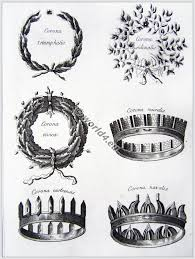 Nagrade
Napredovanje u hijerarhiji, javna pohvala
Odličja: 
narukvice, ogrlice, medalje, zastave i koplja za časnike 
najvrednije: vijenci = coronae, zlatni ili od hrastovog lišća
Trijumf (triumphus ili ovatio)
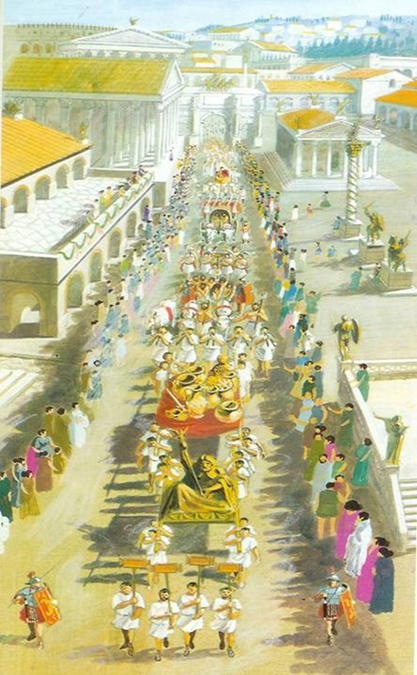 Trijumf ide Svetom ulicom na Kapitolij- detalj s Titovog slavoluka
http://en.wikipedia.org/wiki/Roman_triumph#mediaviewer/File:Sack_of_jerusalem.JPG
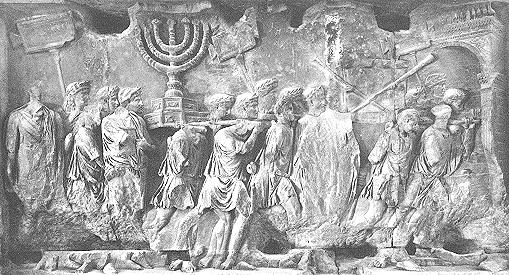 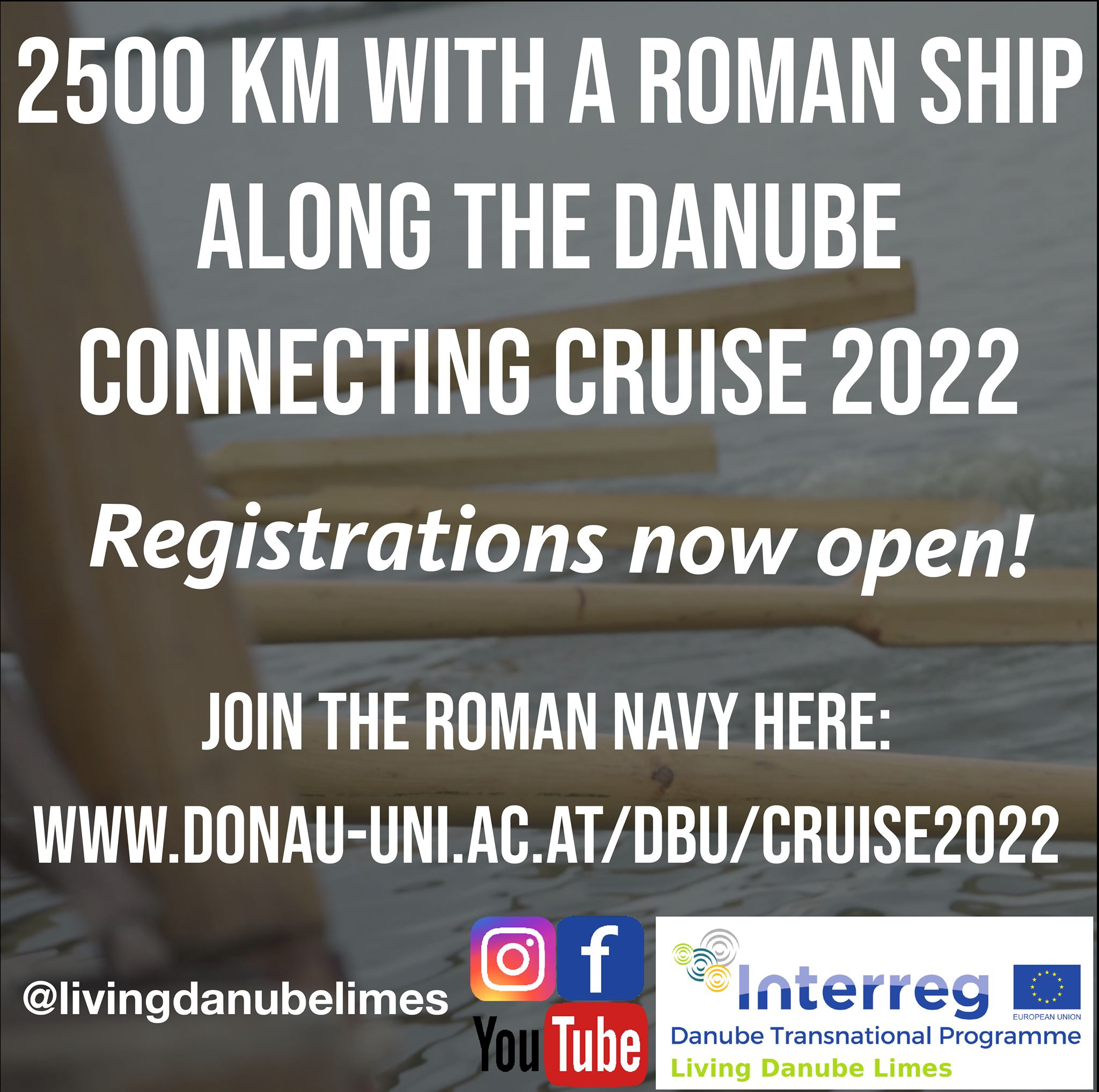 https://www.facebook.com/LivingDanubeLimes
Opsada Alezije
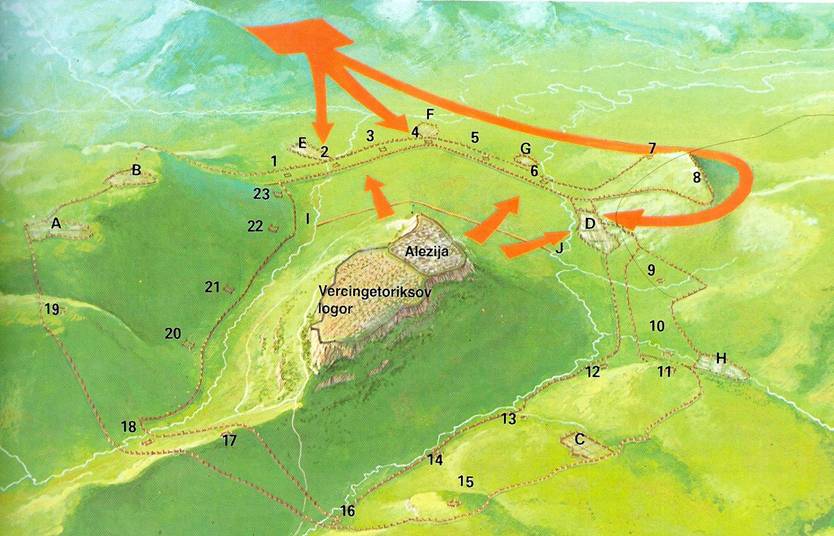 Cezarov nasip
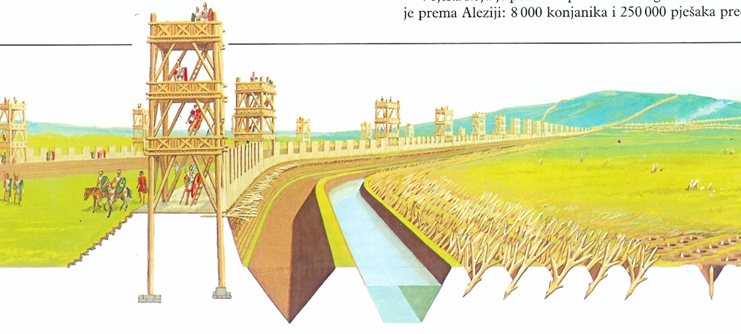